قراءة الوقت
عزيزي التلميذ :
ما نرجو تحقيقه في هذا الدرس هو
1- أن تتعرف على مكونات الساعة
1- أن تقرأ الوقت بشكل صحيح
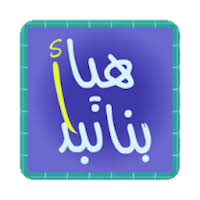 قراءة الوقت
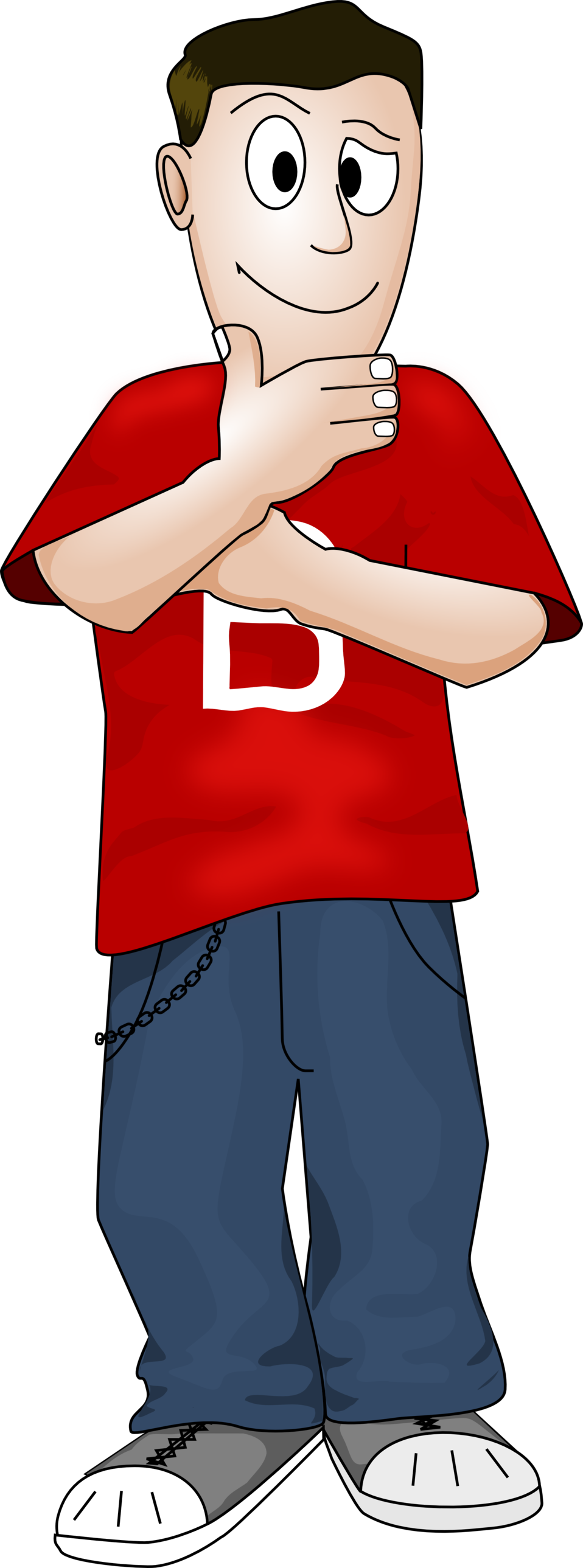 كيف نقرأ الوقت في هذه الساعة
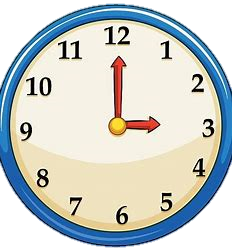 مكونات الساعة
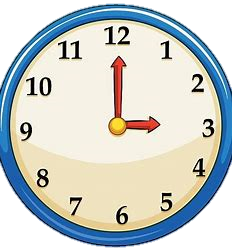 أرقام من 1- 12
مؤشر طويل(عقرب الدقائق)
مؤشر قصير
(عقرب الساعات)
الساعات
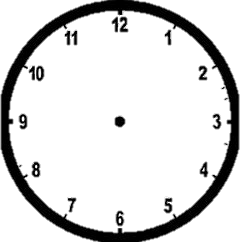 العقرب الصغير يدل على الساعات
الساعات
العقرب الكبير يدل على الدقائق
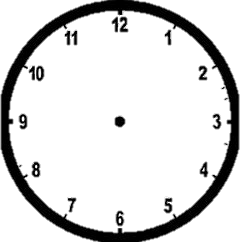 يدور مرة واحدة كل ساعة
بين كل رقم ورقم 5 دقائق
تتكون الساعة الواحدة من 60 دقيقة
تمرن على قراءة الساعة بخمسات الدقائق
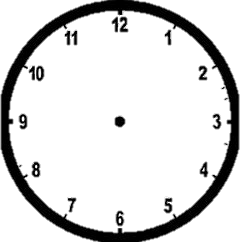 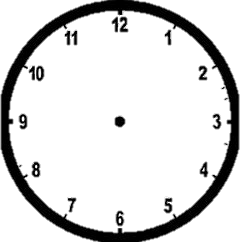 2:00
4:05
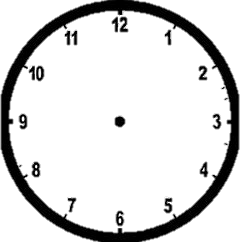 1:15
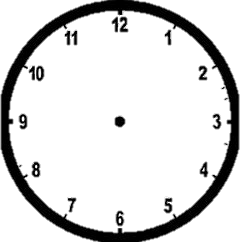 2:10
والى لقاء جديد في درس جديد